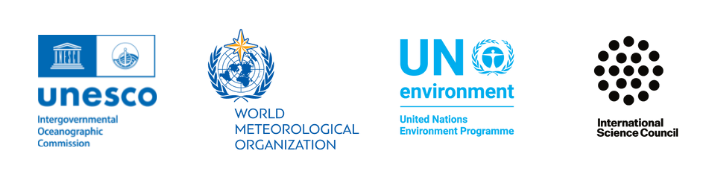 Strategic Objective 10
Observe human impacts on the ocean
Presenter: Artur Palacz, GOOS Biogeochemistry Panel Project Officer

GOOS 12th Steering Committee meeting, 25 - 26 April 2023
The GOOS 2030 Strategy
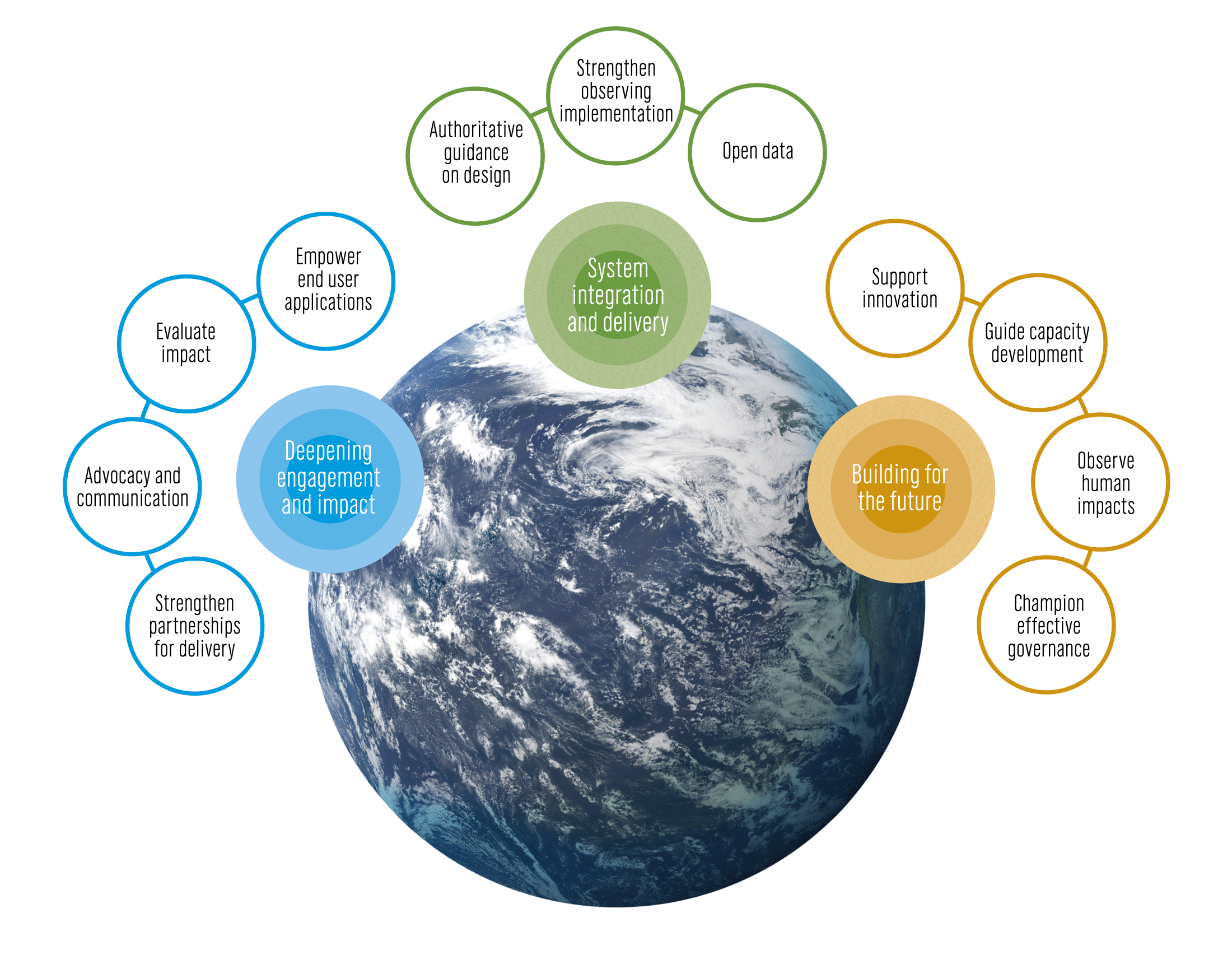 ‹#›
[Speaker Notes: The Global Ocean Observing System or GOOS is led by the Intergovernmental Oceanographic Commission of UNESCO and is co-sponsored by the World Meteorological Organization (WMO), United Nations Environment Programme UNEP and the international science council
The IOC Assembly in 2019 adopted a Global Ocean Observing System 2030 Strategy which now informs our work.
[vision] [mission]
Suite of Strategic Objectives which have become important to our planning:
System integration and delivery are the ‘core’ of GOOS ‘business’ today
Deepening engagement and impact are key priority areas for work – including developing partnerships for delivery, advocacy and communications
Building for the future are about building the additional pieces we need for a fully integrated system, including capacity development and innovation, and leading the development of a governance system for the future system that includes say partners and other stakeholders]
Actions
Extend systematic observations to understand human impact on the ocean
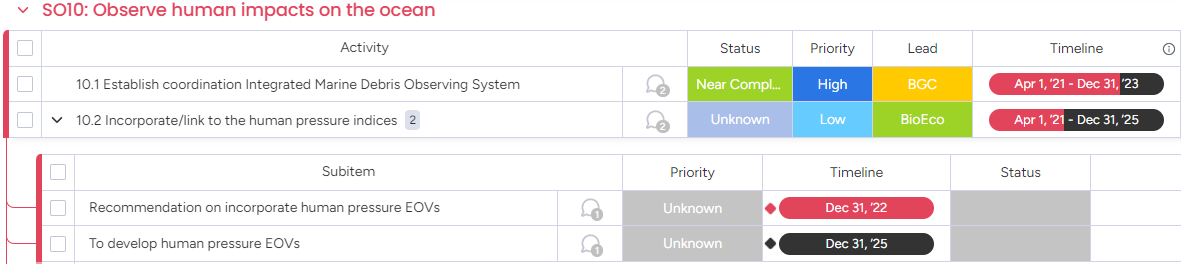 ‹#›
Progress/Achievements
10.1 Establish coordination of Integrated Marine Debris Observing System (IMDOS)
Significant support via EU H2020 EuroSea and EU4OceanObs projects
Strategic 3-way partnership of GOOS, GEO Blue Planet & UNEP Global Partnership on Marine Litter (GPML) to establish IMDOS as a joint project; 
Interim IMDOS Steering Committee and Project Office established
IMDOS Terms of Reference established
IMDOS publicly launched (UN Ocean Conference, June 2022)
Recommendations for sampling co-design and common protocols
First report on the observing status of marine debris observations published
Initial efforts to advance global harmonization of data and metadata requirements across main data infrastructures 
Successful advocacy for a global federated data management model
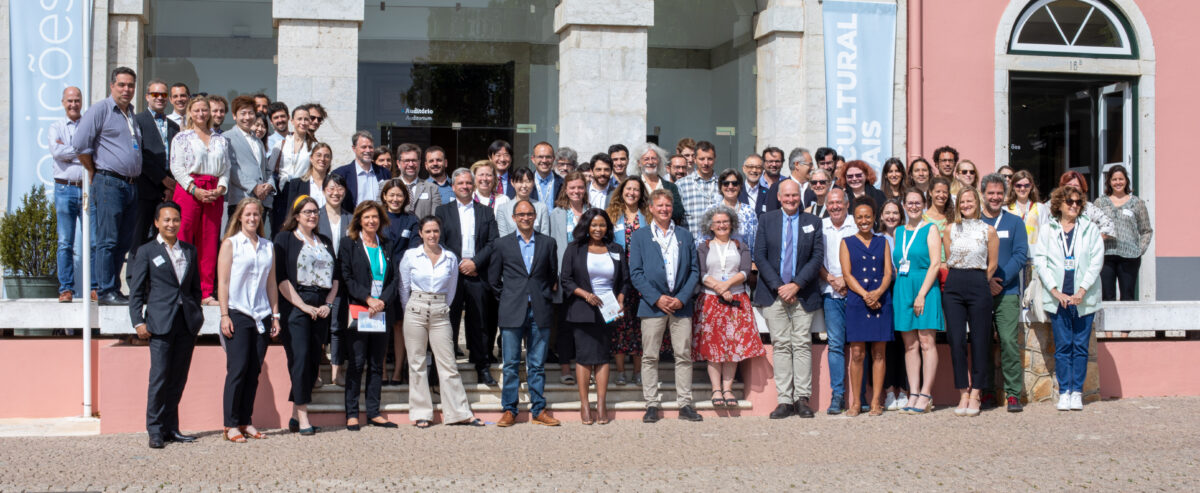 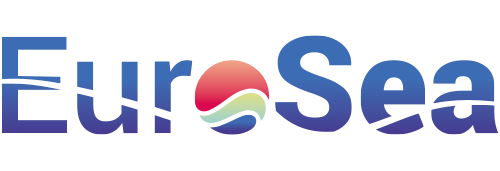 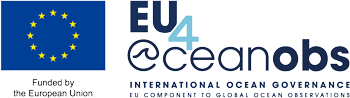 Group photo at the UN Ocean Conference side event
Centro Cultural de Cascais, 29 June 2022
‹#›
Progress/Achievements
10.2 Incorporate/link to the human pressure indices

First Human Pressure EOVs developed in strong partnership with international expert working groups and projects

Reconciliation of SDG 14.1 indicators with the EOV framework for observations and data reporting (ongoing with UNEP GPML); including common ontology development (Ocean Best Practices WG)

Ocean Sound EOV developed in partnership with the International Quiet Ocean Experiment, EOV Specification Sheet published.

Marine Plastics Debris EOV developed in partnership with IMDOS and associated organizations such as GESAMP WG 40, SCOR WG FLOTSAM, MSFD Tech Group on Marine Litter, IOCCG Task Force on Remote Sensing of Marine Litter and Debris.

Other indicator development work led by GOOS BioEco Panel
‹#›
Outcomes & Assessment
‹#›
CHALLENGES (IMDOS)
Need to establish a broad and active IMDOS community which will undertake projects or activities through coordination of IMDOS Task Teams (guided by the Strategy and IP documents); should we risk this without sufficient resources secured by GOOS and others?

Relatively weak link to the Global South when it comes to coordination of activities; how to best capitalize on existing regional structures (IOC, GOOS, GOA-ON)?

General lack of observing networks/communities of practices to build on for “on the ground” coordination; need for efficient co-design and augmenting existing observing efforts.

Elevate existing guidelines and best practices to status of standard sampling protocols; how to reconcile this need with the rapid tech and research development?
‹#›
Next Steps (IMDOS)
IMDOS request to be recognized as a GOOS Project

Strong lobbying for IMDOS to assume technical coordination of marine plastics monitoring in direct support of the newly negotiated international “Plastics Treaty” (2023-2024)

IMDOS website and branding developed (July 2023)

IMDOS Strategy and Implementation Plan drafted (Septemeber 2023)

International Data Harmonization Workshop (August 2023)

IMDOS Task Teams established and operating

Integrate elements of IMDOS into OCG networks starting with surface floating microplastics (2023-2025), incl. Pilot demonstration in the OceanOPS Dashboard

IMDOS potentially highlighted in the 2024 OceanOPS Report Card
‹#›
Resources required (IMDOS)
Existing Resources:
IOCCP Project Officer supporting IMDOS Project Office at 0.2 FTE until end of 2023; IOPAN communication officer supporting IMDOS at 0.5 FTE until 05.2024
GEO Blue Planet support for IMDOS Project Office: 0.2 FTE until end of 2023 + 0.5 FTE Consultant until 09.2023
Funds for large community workshop (08.2023 in Japan)
Feasible outcomes: IMDOS Strategy published, IMDOS website and branding developed, IMDOS IP drafted, Int. Workshop on Data Harmonization held.

Resource needs:
Min. 3 FTE Project Office to be ensured for IMDOS activities
0.5 FTE starting in 01.2024 as minimal requirement for keeping IMDOS alive

Potential funding sources:
SCOR → IMDOS as a SCOR project, not just a WG
Ministry of Environment Japan 
IOC and UNEP secondments
‹#›
Thank you
goosocean.org
Notes to the templateUsing image placeholders
The picture slides are predefined with picture placeholders that help you to manage the image you add into the field. 
Click the button in the middle of the field to select and import the picture you want to use. The picture field will automatically fill the field with the image.
You can edit the position of the image using the crop tool, which is in the ‘Picture Tools > Format menu. This menu appears when you click on an image.
The crop tool allows you to enlarge, adjust position or crop the image to fit.
‹#›